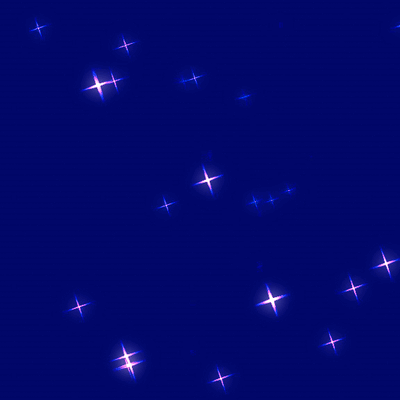 Мастер-класс «Прекрасна дорога 
– иди в педагоги»
Автор Усманова К. М.
«…педагогические технологии плюс творчество – это то, что нам надо»
Н. Д. Никандров
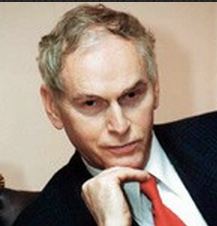 «21 век будет гуманитарным, или не будет никаким».
Д. С. Лихачев
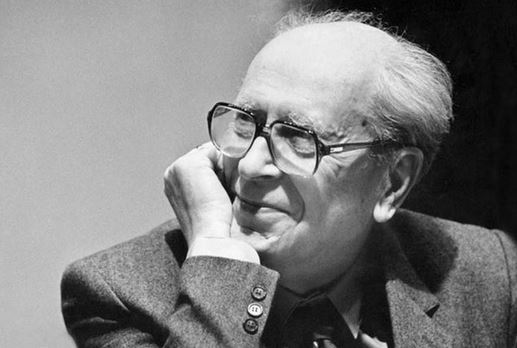 Образование = обучение + воспитание
Принцип интеграции русского языка и литературы.
Принцип связи обучения с жизнью.
Принцип вовлеченности каждого ученика в деятельность.
Принцип личностного ориентирования.
10 %

 50% 



70%  


                                     90%
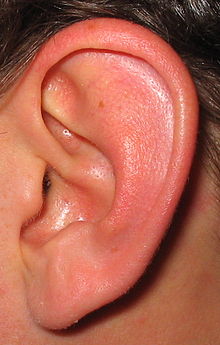 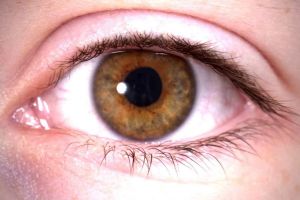 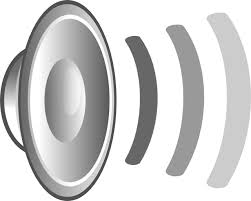 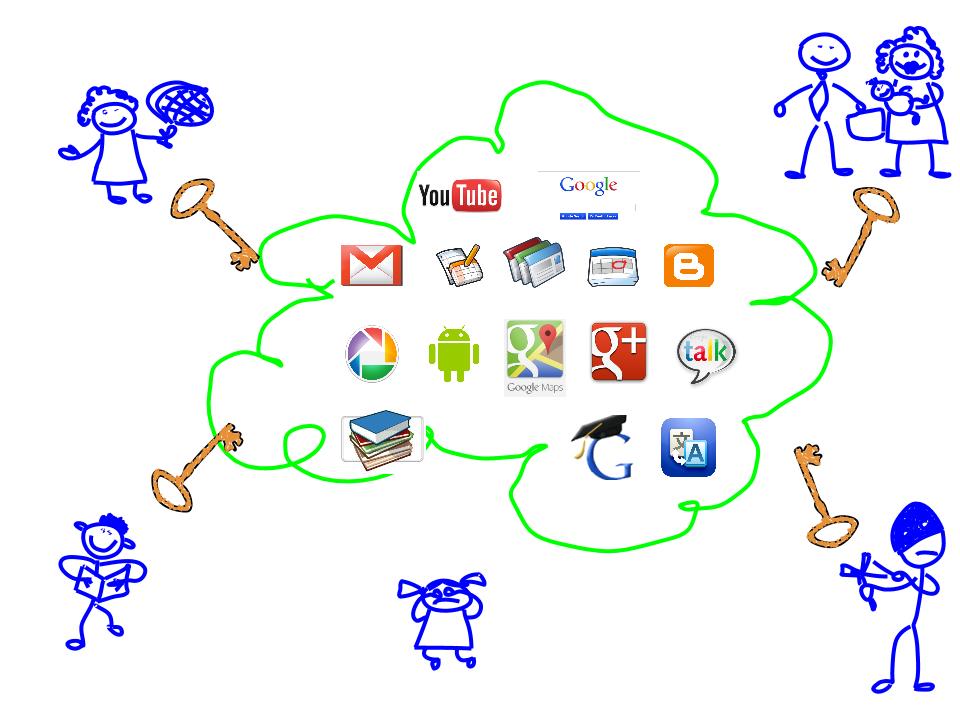 Восприятие обеспечивается не тем, что говорит учитель, а тем, какие задания выполняет ученик.
К. Д. Ушинский
Метод проекта.
Метод исследования текста.
Методы проведения дискуссий, диспутов.
Метод концептуального анализа текста.
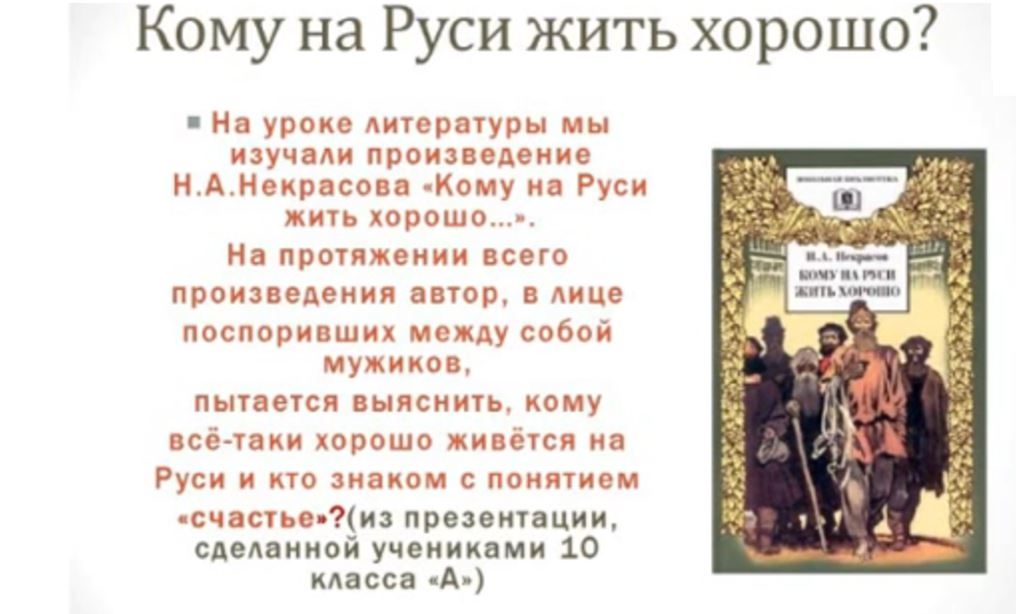 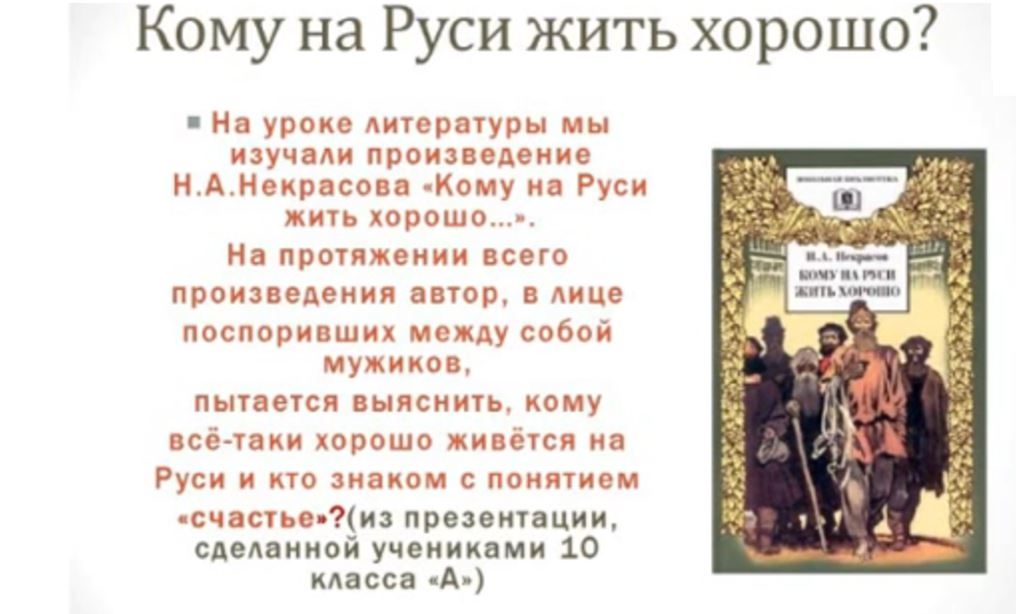 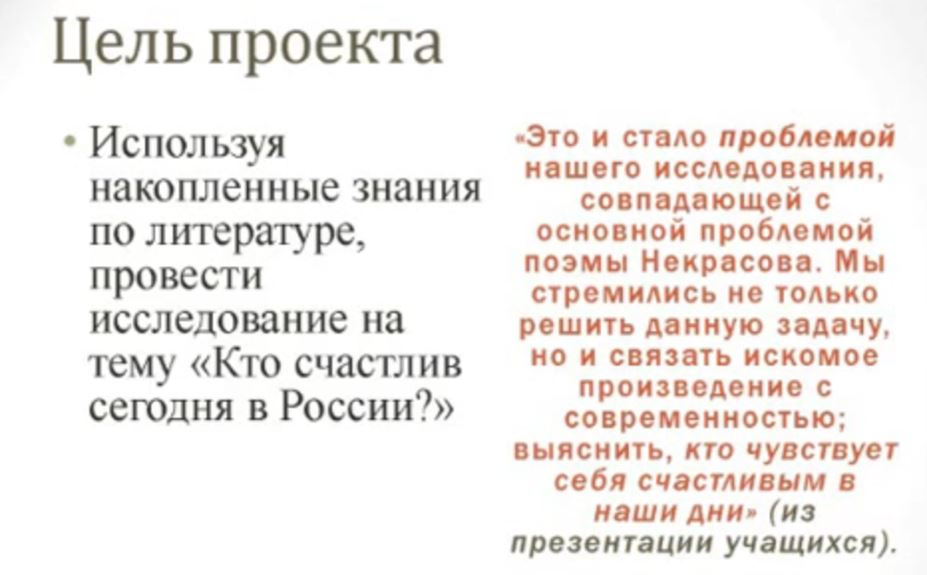 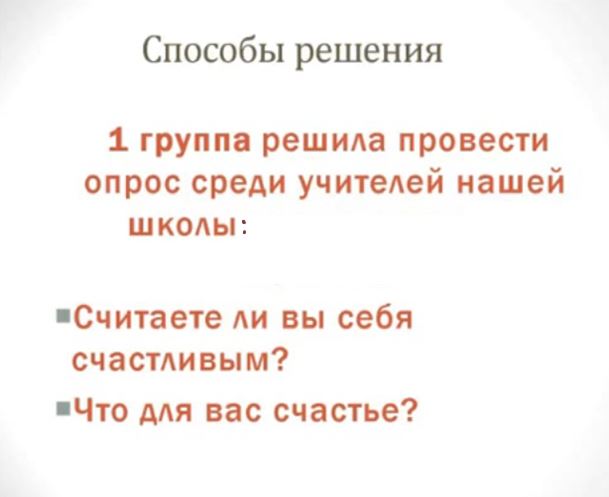 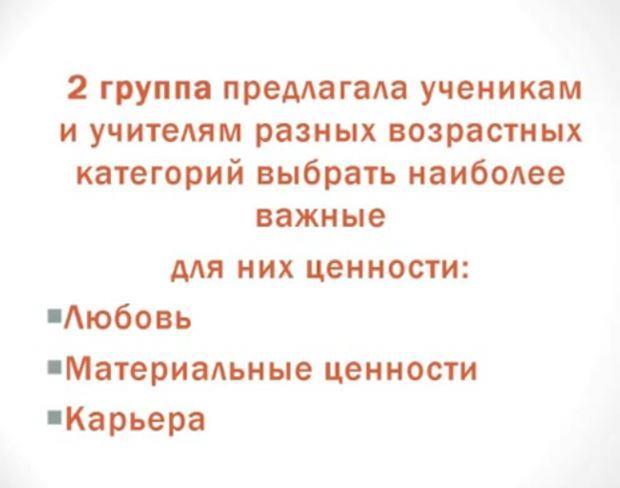 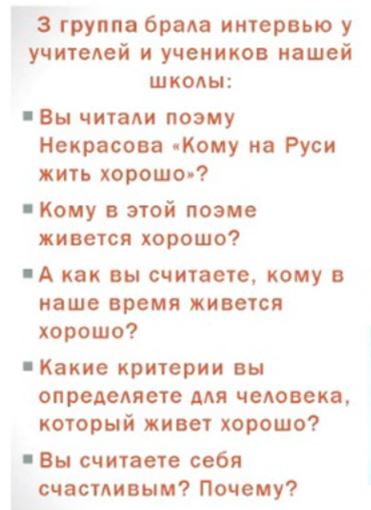 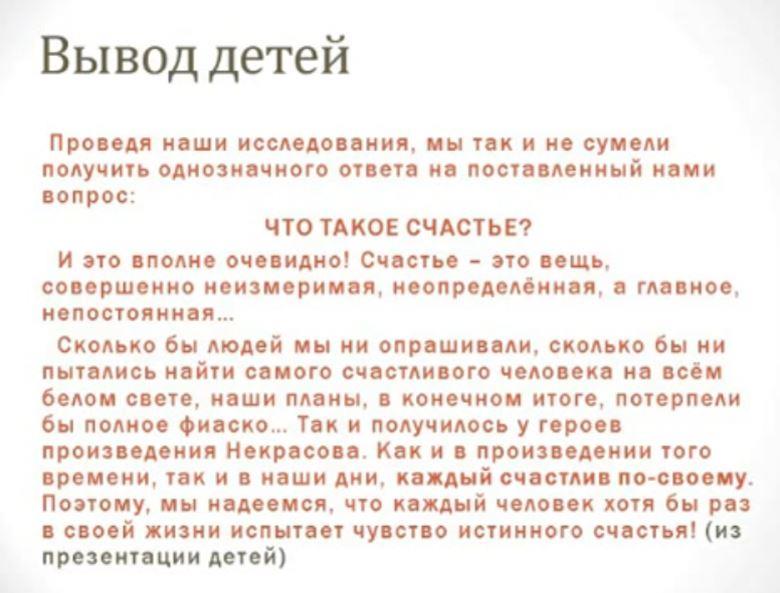 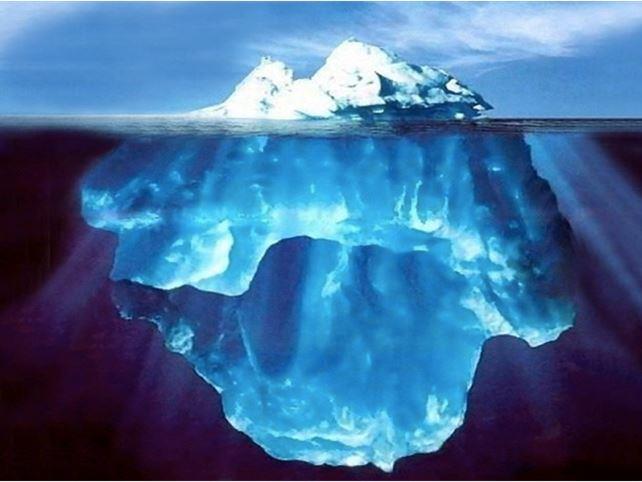 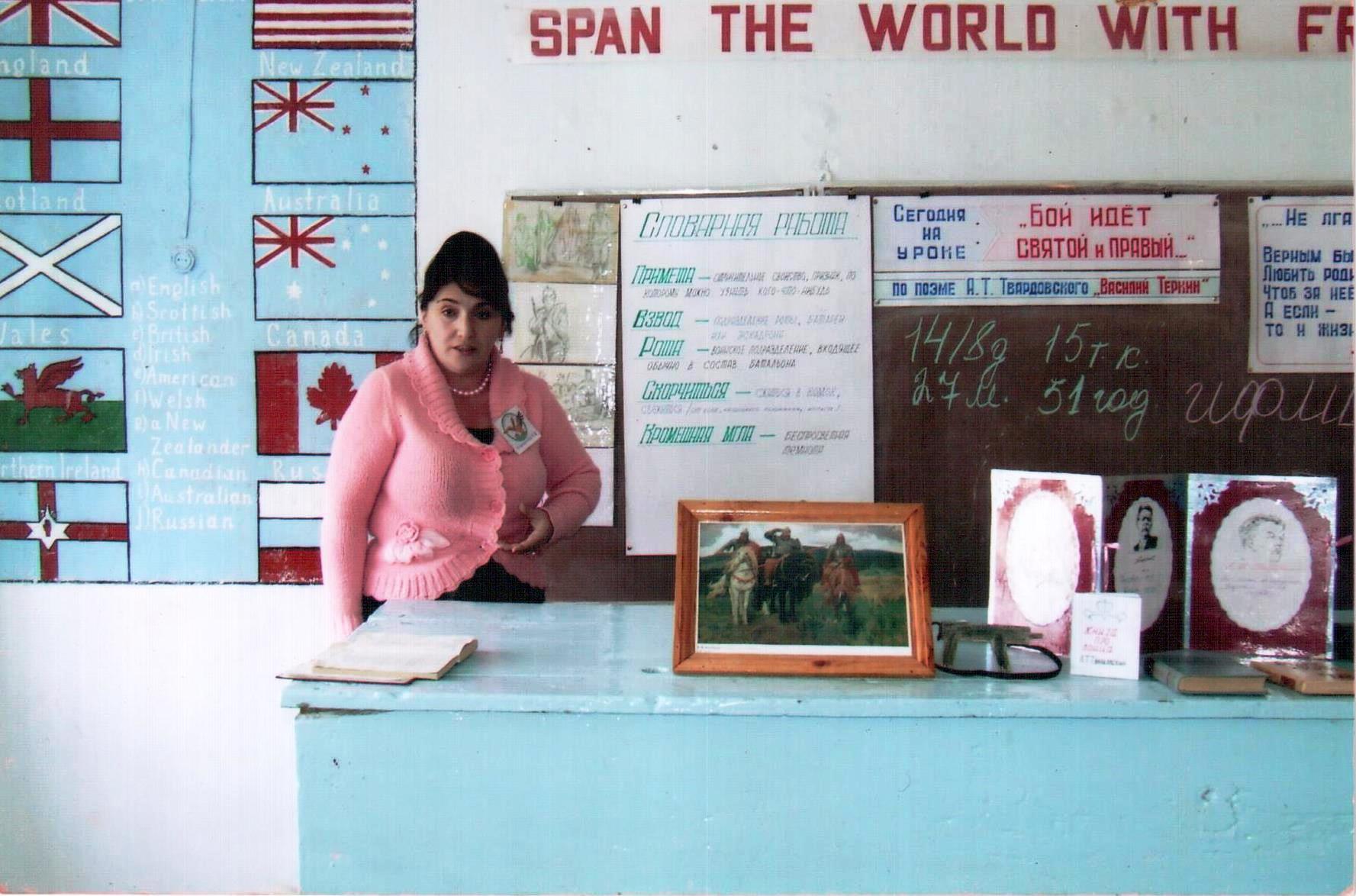 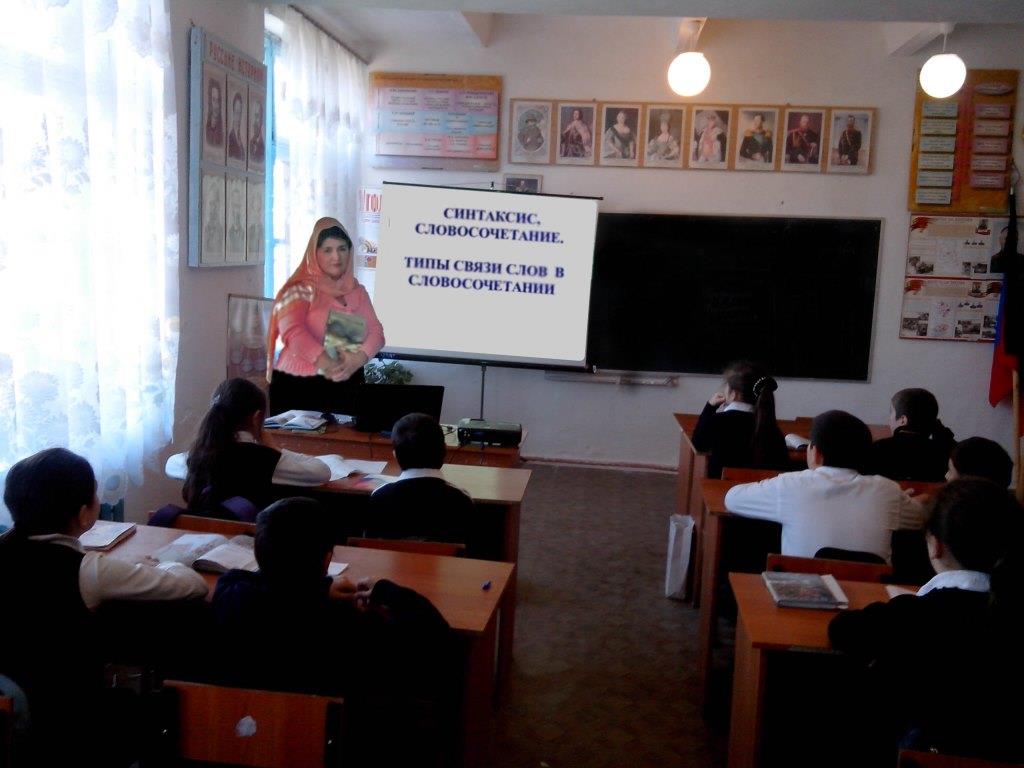 Словом можно убить, словом можно спасти,словом можно за собой полки повести
В. С. Шефнер
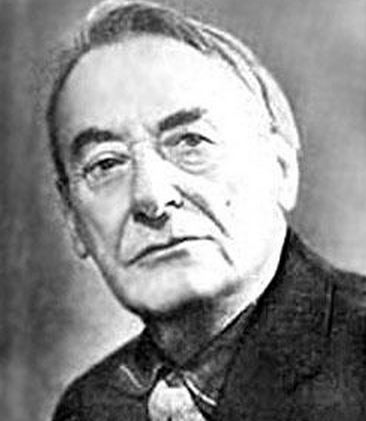 Т

    Труд           Талант 
Творчество
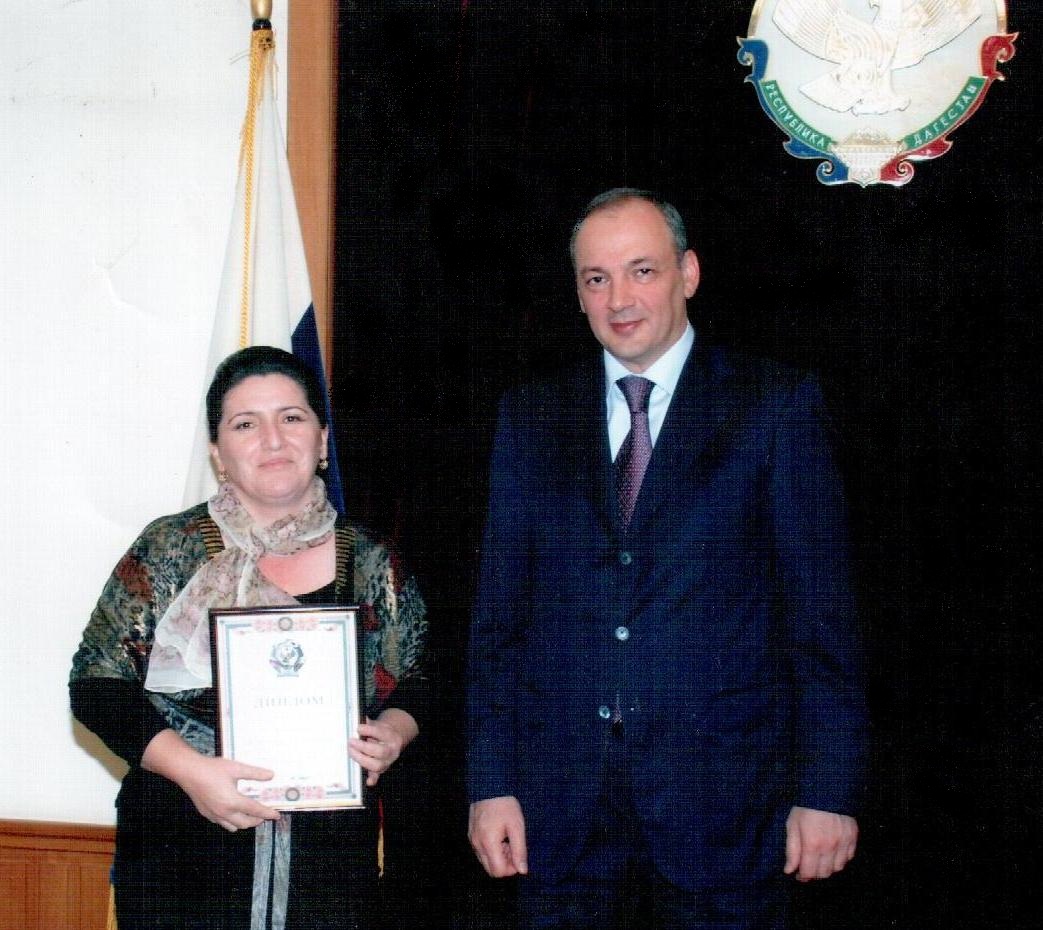 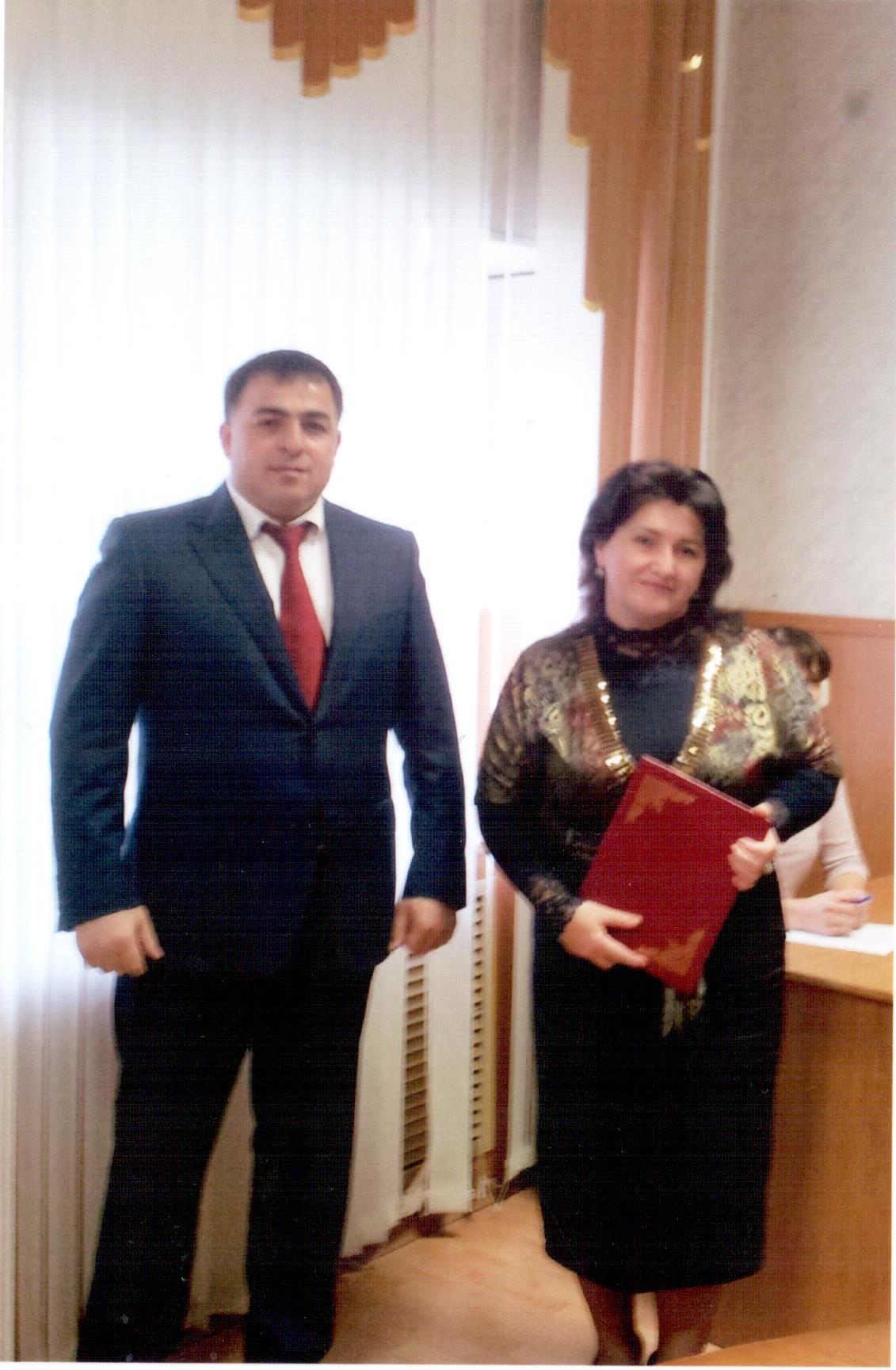 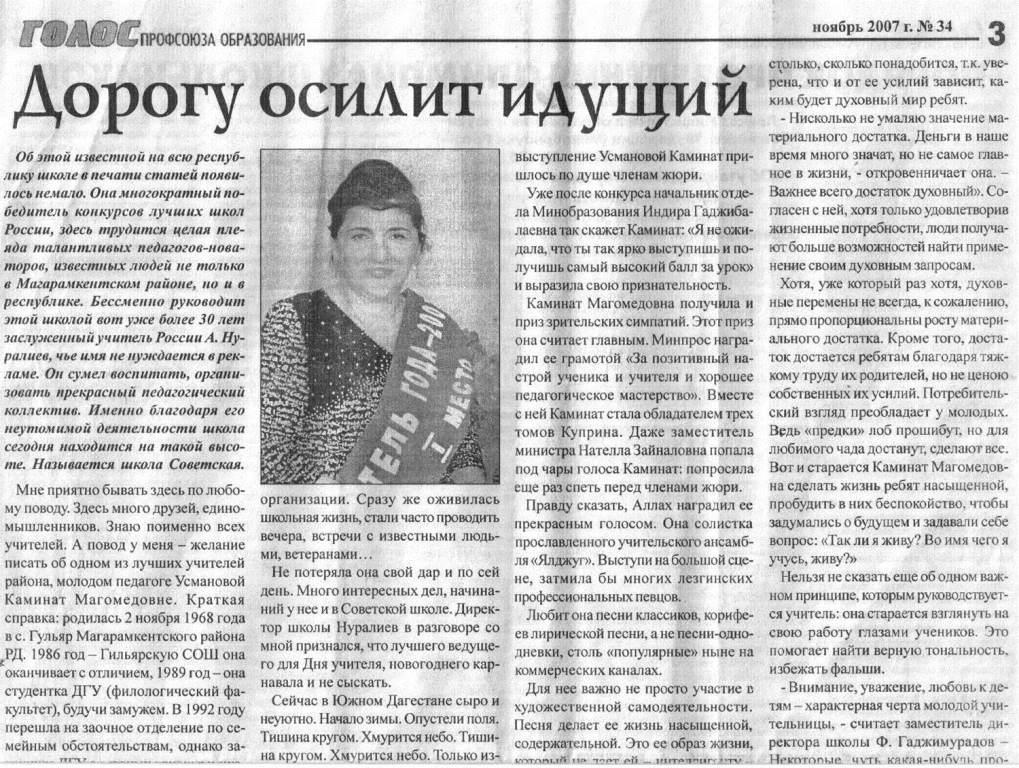 Учитель я. Моя задача – 
Решить вопрос и дать ответ,
И детям посулить удачу,
Познанья раскрыт секрет.
 
Вхожу я в класс, и сердце бьется, 
Надеюсь, верую, люблю,
И эти  три «святые» слова
Душе ребенка отдаю.
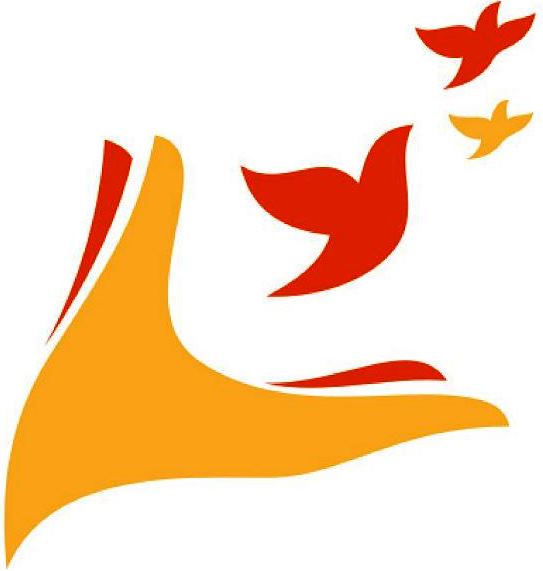